Welcome
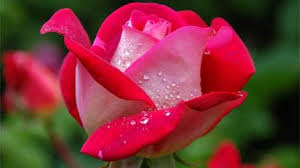 Teacher’s introduction
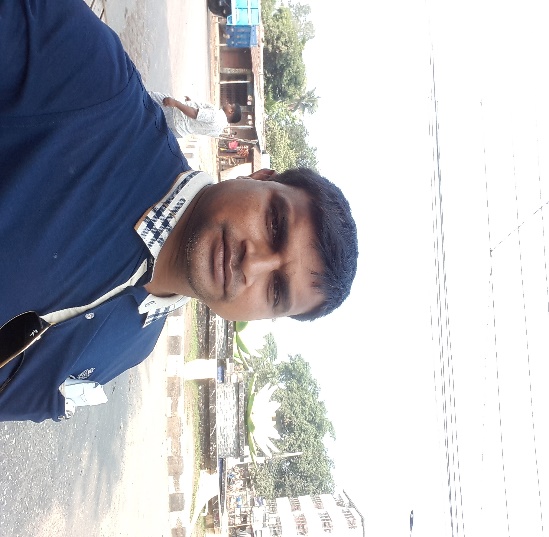 Md. Soriful Islam
Assistant Teacher 
Chowrapara Fazil Madrasha
Niamatpur, Naogaon.
soriful03@gmail.com
Lesson’s introduction
Subject- English 2nd
Class-  Six
Time -45 Minuts
Date-07.10.2019
Look at the picture ;
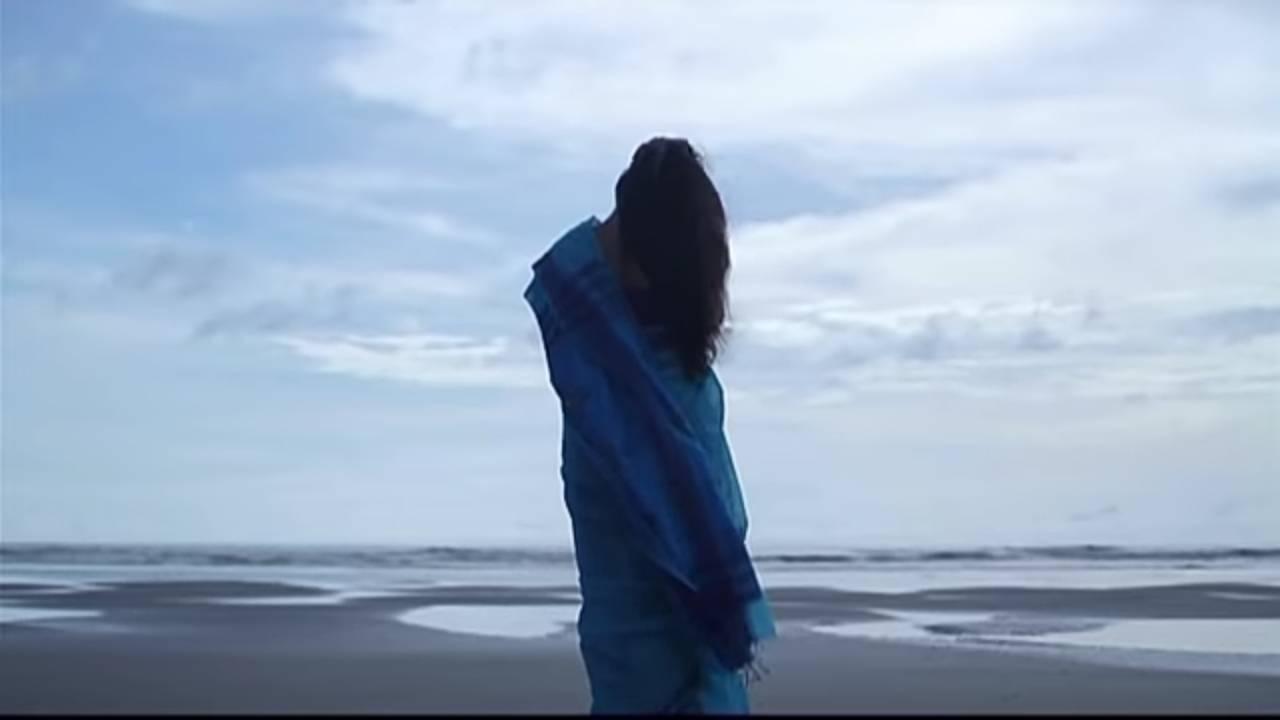 She is enjoying  the scenery
Runa is student
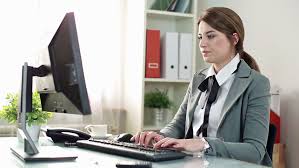 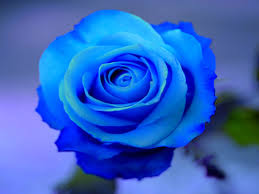 The rose is very nice
She works computer
Today’s lesson
Parts of speech
Learning outcome
By the end of the lesson,the students will be able –
To explain parts of speech.
To classify parts of speech.
To fill in the blank with parts of speech.
Look at the picture -
Runa is a good girl.
Runa
Name= Noun
Look at the picture-
She/He = Pronoun
Who is She?
Look at the picture-
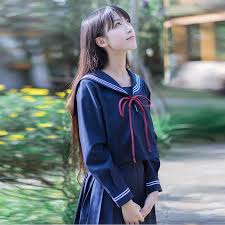 She is good girl
Good= adjective
Look at the picture-
She is enjoying  Scenery of river.
Enjoy= verb
Look at the picture-
She enjoy the scenery happily
She goes to regularly
Happily/ Regularly= Adverb
Look at the picture-
She is walking in sea beach
She looks at his father
She goes with his father
She wants to go their again
In/at/with/to= preposition
Look at the picture-
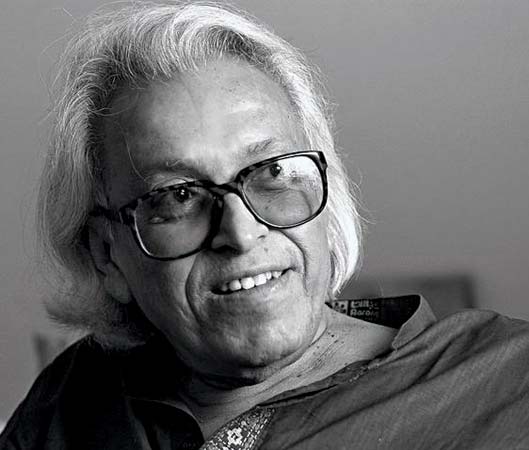 Jasimuddin
Shamsur Rahman
Jasimuddin and Shamsur Rahman are poet
And= conjunction
Look at the picture-
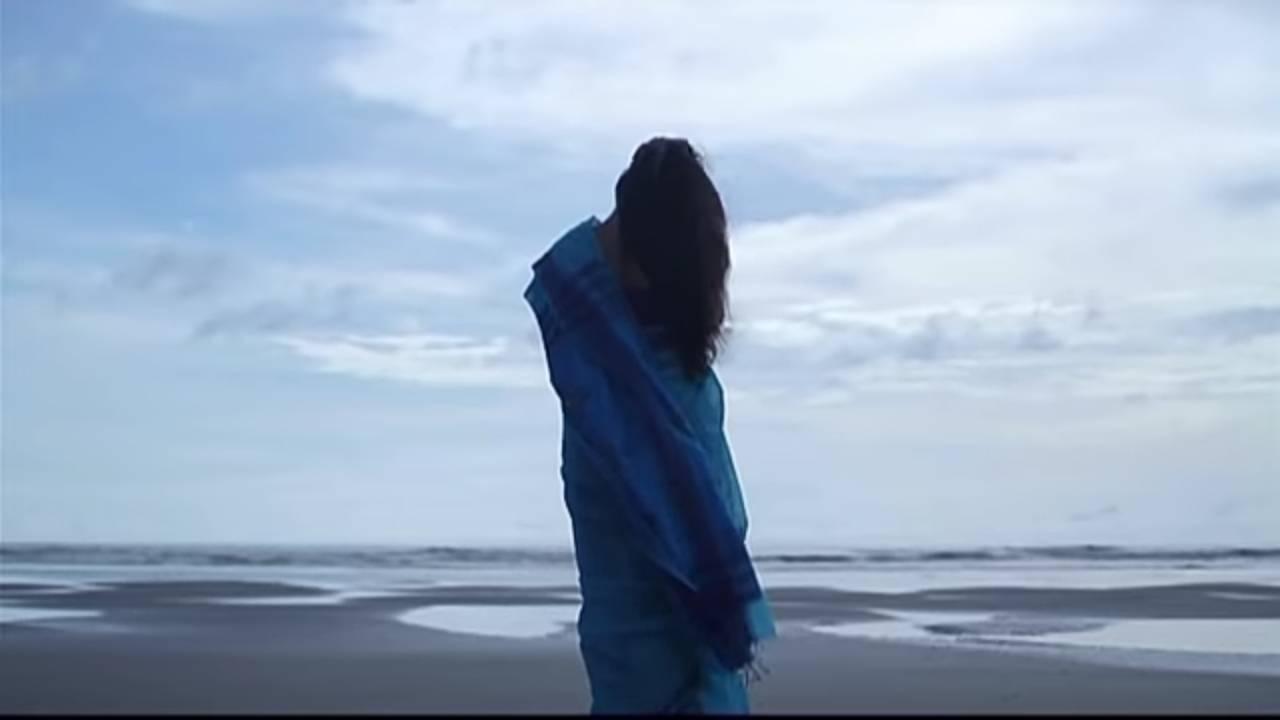 Hurrah! I have gone to Cox’s Bazar
Hurrah! = Interjection
Look at the picture-
1.Noun
2.Pronoun
4.Verb
3.Adjective
Parts of speech
5.Adverb
6. Preposetion
8.Interjection
7.Conjunction
Individual Work
How many kinds of parts of speech? with 3 example.
Group work
Write down the name of all kinds of parts of speech. With Example
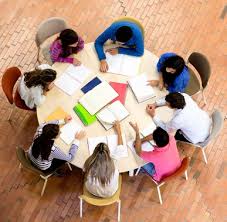 Evaluation
Which parts of speech are the underlined word?
Every mother loves her child .
She is a good girl
He is  good 
Runa is visiting cox’s bazar
He teaches us very finely 
The books is on the table.
Raju and Kajim are friend 
Hurrah ! we have won the game.
1. Noun
2. Pronoun
3. Adjective
4. Verb
5. Adverb
6. Preposition
7. Conjunction
8. Interjunction
Home work
Write down the defination of all kinds of parts of speech with example.
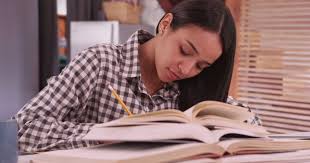 Thank you